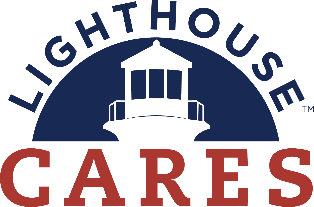 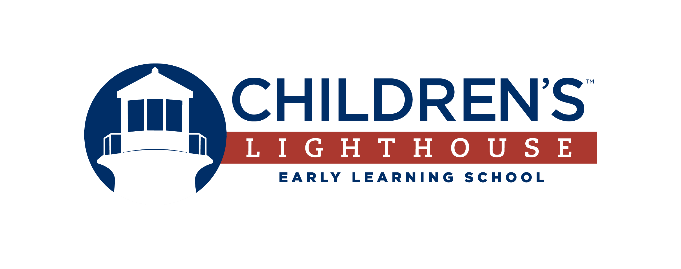 © 2021 Childrens Lighthouse Franchise Company
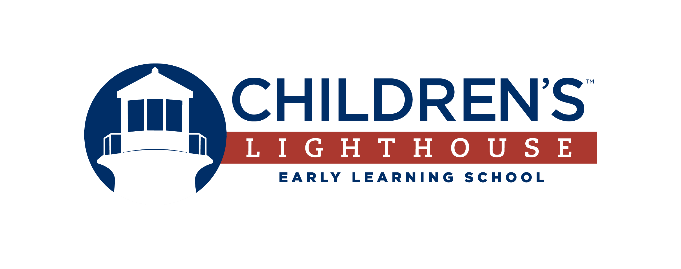